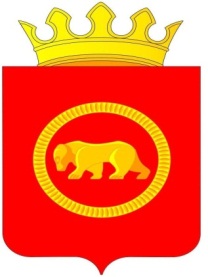 Меры финансовой поддержки Пермского муниципального района в 2014 году для субъектов малого и среднего предпринимательства(актуальная версия на 18.08.2014 года)
Разработчик: Захарченко Татьяна Николаевна, заместитель начальника отдела развития предпринимательства ФЭУ Пермского муниципального района
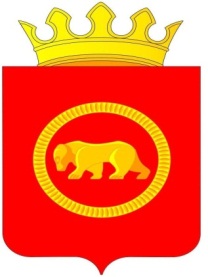 Виды субсидий
на лизинг
на % по инвестиционным кредитам
связанные с началом предпринимательской деятельности
на организацию групп дневного времяпрепровождения детей дошкольного возраста
на приобретение оборудования
Общие требования к субъектам  СМиСП
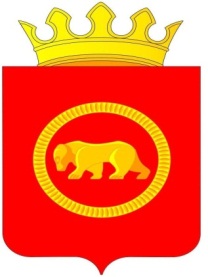 - соответствие требованиям Федерального закона от 24.07.2007 года №209-ФЗ «О развитии малого и среднего предпринимательства в Российской Федерации»;
- регистрация и (или) осуществление деятельности на территории Пермского муниципального района (постановка на учет в ИФНС по Пермскому району филиала или представительства Юридического лица);
- отсутствие задолженности перед бюджетом и внебюджетными фондами;
- деятельность в приоритетных отраслях;
- ответственность за достоверность предоставляемых документов и сведений и т.д.
Требования к субъектам по Федеральному закону
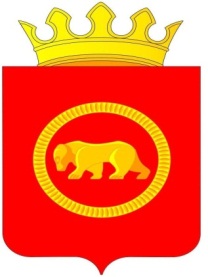 Приоритетные отрасли
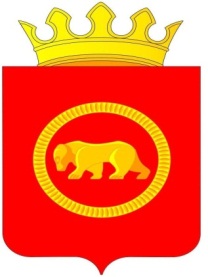 - Сельское хозяйство
- Лесное хозяйство
- Рыбоводство
 - Обрабатывающие производства
- Производство и распределение электроэнергии, газа и воды
- Строительство
- Общественное питание, 
- Гостиничный и ресторанный бизнес;
- Туризм;
	- Бытовое обслуживание, включая ремонт автотранспортных средств, мотоциклов;
	- Наука, образование, здравоохранение и предоставление социальных услуг;
	- Жилищно-коммунальное хозяйство;
	- Организация отдыха и развлечений,  культура и спорт
	- Ремесла, народные художественные промыслы
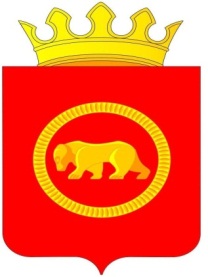 Не участвуют субъекты СМиСП
Кредитные и страховые организации
Инвестиционные и негосударственные пенсионные фонды
Профессиональные участники рынка ценных бумаг
Ломбарды
Игорный бизнес
Нерезиденты РФ
Производство и реализация подакцизных товаров
Добыча и реализация полезных ископаемых 
В стадии реорганизации, ликвидации, банкротства
Участники соглашений о разделе имущества
Исклю-чение: общера-спрост-ранен-ные
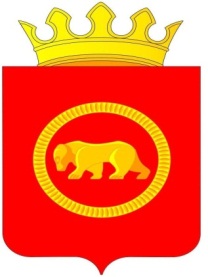 Порядок отбора СМиСП для предоставления субсидий по                   постановлению края от                     08.04.2014 года № 242-п
Край
Подача документов:
- Паспорт бизнес-проекта (инвестиционного проекта);
Выписка из ЕГРЮЛ или ЕГРИП;
 Согласие на обработку персональных данных;
 Сопроводительное письмо;
 Другие документы.
Объявление о начале и окончании приема заявок (18.08)
С 28.08. по 17.09
Проверка паспорта бизнес-проекта на: 
а) соответствие установленной форме;
б) заполнение всех данных
5 рабочих  дней 
со дня оконча-ния приема  документов
1 этап (на 
уровне района)
Формирование перечня  
бизнес-проектов для включения в заявку
Направление паспортов бизнес-проектов в Министерство промышленности, предпринимательства и торговли Пермского края (далее – Министерство)
В Министерстве
В районе
Оценка бизнес-проектов по критериям (Межведомственная комиссия)
Подача документов в Уполномоченный орган (14 календарных дней со дня получения уведомления о включении в перечень)
2
э
т
а
п
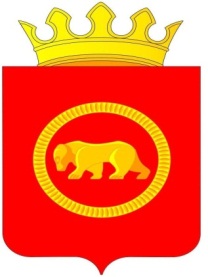 Рассмотрение документов на соответствие условиям при предоставлении субсидий
Установление очередности по количеству баллов  
(не менее 20)
Отказ в предос-тавлении субсидии
если соответст-вуют
если не соответствуют
Доработка документов
Заключение соглашения о предоста-влении субсидии
Включение в перечень бизнес-проектов, рекомендованных к софинансированию
Если не доработаны в установленный срок – субсидия не предоставляется
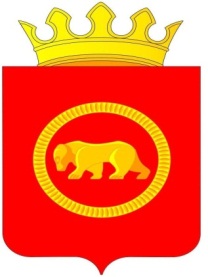 Критерии оценки бизнес-проекта
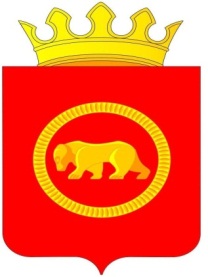 Критерии оценки бизнес-проекта
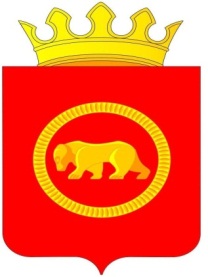 Субсидия на лизинг
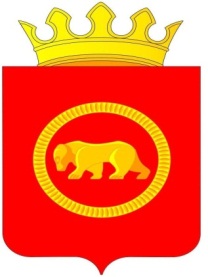 Субсидия на лизинг
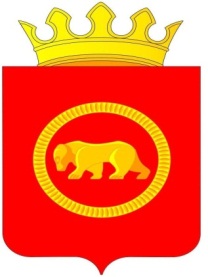 Предмет лизинга
Исключение
Исключение
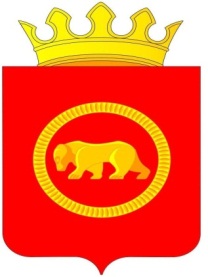 Субсидия на лизингДОКУМЕНТЫ
Общие для всех видов субсидий документы
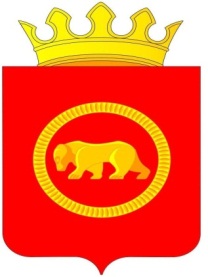 Для субсидий на начало деятельности не требуется
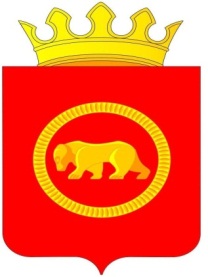 Субсидии на начало деятельности
Начинающий субъект малого предпринимательства, включая крестьянские (фермерские) хозяйства и потребительские кооперативы, зарегистрирован и действует на момент подачи документов на получение субсидии менее 1 года
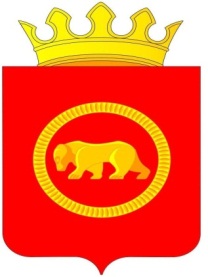 Субсидии на начало деятельности
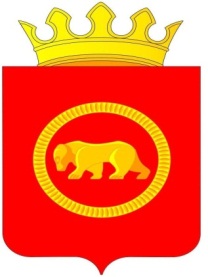 Субсидии на начало деятельности
Исключение, те, которые предназначены для купли-продажи без предварительной обработки
Расходы, подлежащие 
субсидированию: 
- регистрация начинающего СМП;
- приобретение основных и (или) оборотных средств;
- оплата стоимости аренды помещения;
- профессиональная переподготовка или повышение квалификации;
- приобретение и (или) сопровождение программного обеспечения;
- приобретение методической и (или) справочной литературы;
- получение лицензий на осуществление видов деятельности;
- получение патента и (или) свидетельства о регистрации авторских прав;
- сертификация продукции.
Исключение – Легковые автомобили
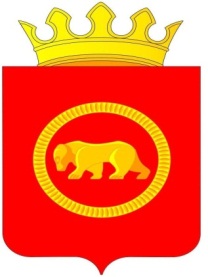 Субсидии на начало деятельности
Если СМП относится к данной группе
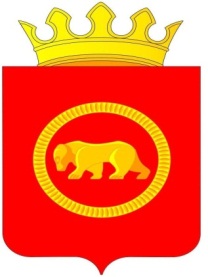 Приоритетная целевая группа начинающих СМиСП
зарегистрированные безработные;
 молодые семьи, имеющие детей, в том числе неполные молодыесемьи (! возраст каждого из супругов либо одного родителя в неполной семье не превышает 35 лет);
3) работники, находящиеся под угрозой массового увольнения (установление неполного рабочего времен и т.д.);4) жители монопрофильных населенных пунктов (моногородов), работники градообразующих предприятий; 
5) военнослужащие, уволенные в запас в связи с сокращением ВС РФ;
6) субъекты молодежного предпринимательства (физические лица в возрасте до 30 лет (включительно); юридические лица, в уставном капитале которых доля, принадлежащая физическим лицам в возрасте до 30 лет (включительно), составляет более 50 %);
7) субъекты малого и среднего предпринимательства, относящиеся к социальному предпринимательству (! Например, обеспечивающие занятость инвалидов и др.)
На момент государственной регистрации
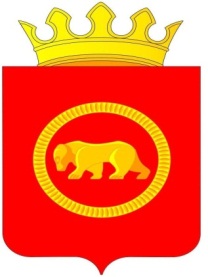 Субсидия на уплату % по инвестиционным кредитам
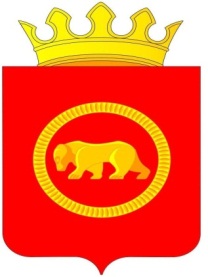 Субсидия на уплату % по инвестиционным кредитам
Условия
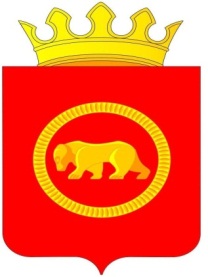 Субсидия на уплату % по инвестиционным кредитамДОКУМЕНТЫ
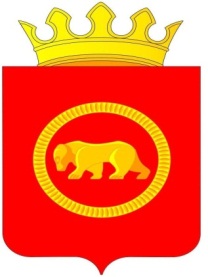 Субсидия на организацию групп дневного времяпрепровождения
Субсидия на организацию групп дневного времяпрепровождения
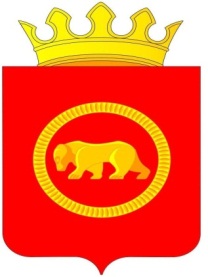 ВЫПЛАТЫ
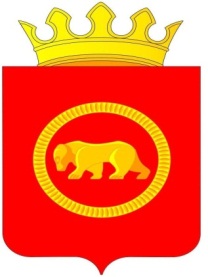 Субсидия на организацию групп дневного времяпрепровождения ДОКУМЕНТЫ
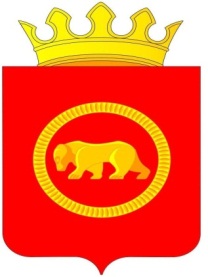 Субсидия на оборудование
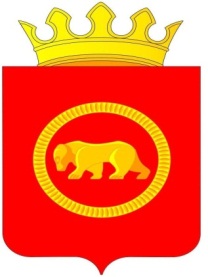 Субсидия на оборудование
Оборудование
Исклю-чение
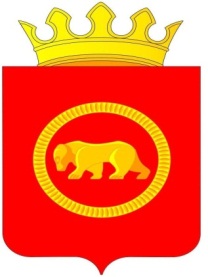 Субсидия на оборудованиеДОКУМЕНТЫ
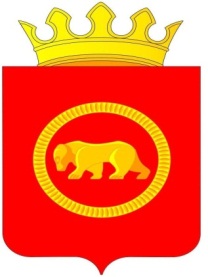 Контакты
Отдел развития предпринимательства 
ФЭУ Пермского муниципального района
Телефоны: 296 26 55
                    296 21 60 (факс/тел.)
Адрес: 614065, г.Пермь, ул.Верхнемуллинская, 74а, 
             офис 11
Режим работы: с 8-00 часов до 17-00 часов (будние дни), 
                           пятница до 16-00 часов, обед с 12-00 
                           часов до 13-00 часов.
Электронная почта: torgot@permraion.ru
                                   orp-feu@yandex.ru
Сайт: www.permraion.ru